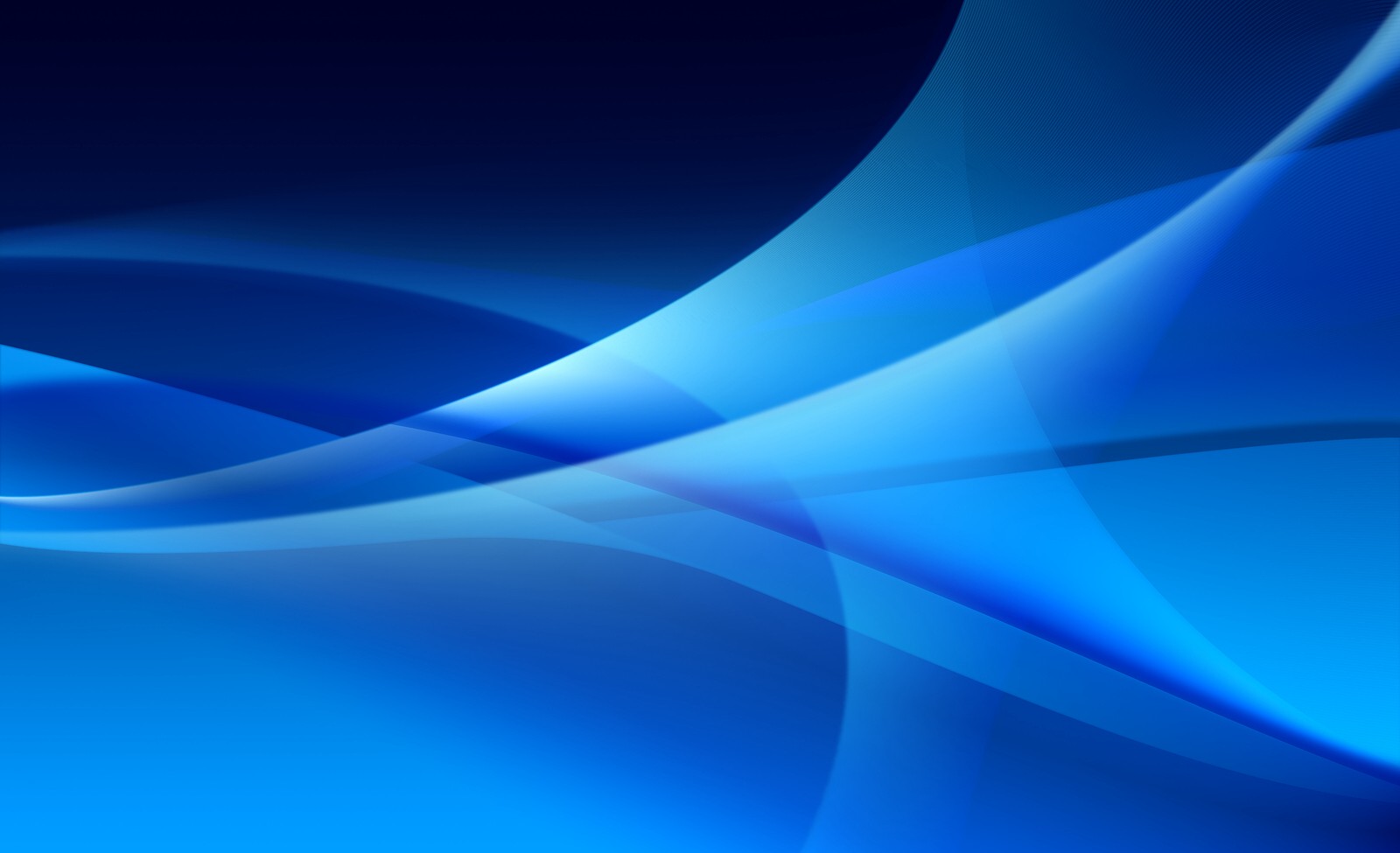 Soyons Église
Chiara Lubich
                       25 septembre 1970
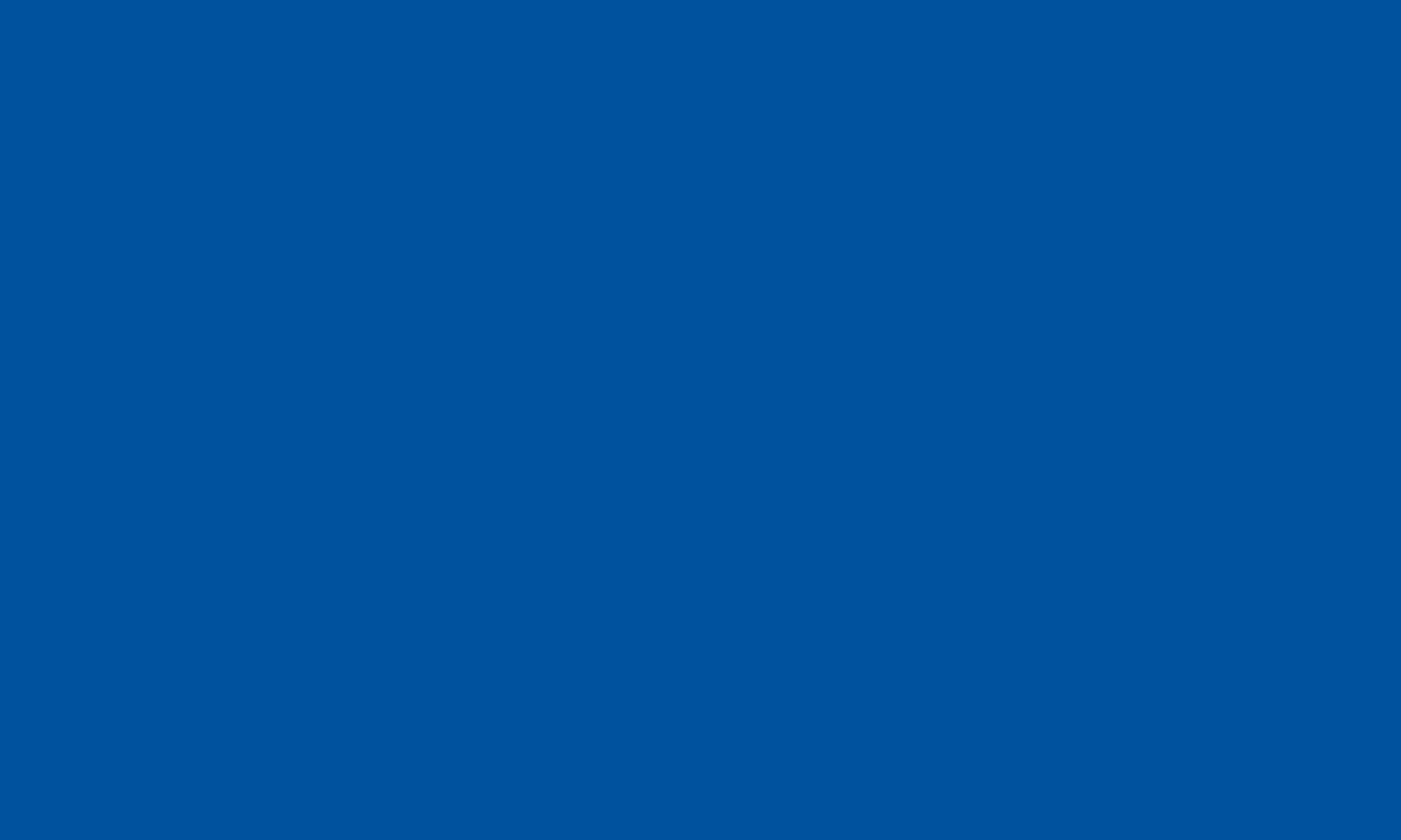 Il est facile de constater que grandit
chez les chrétiens le désir profond, 
 l’urgence même, de servir l’Église, 
 non pas tant de manière 
 extérieure et matérielle 
 que de façon plus 
 conforme à une foi plus 
 essentielle.
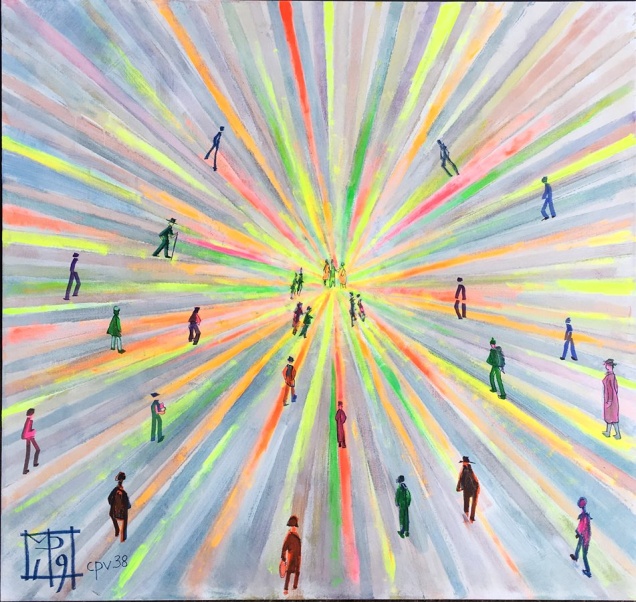 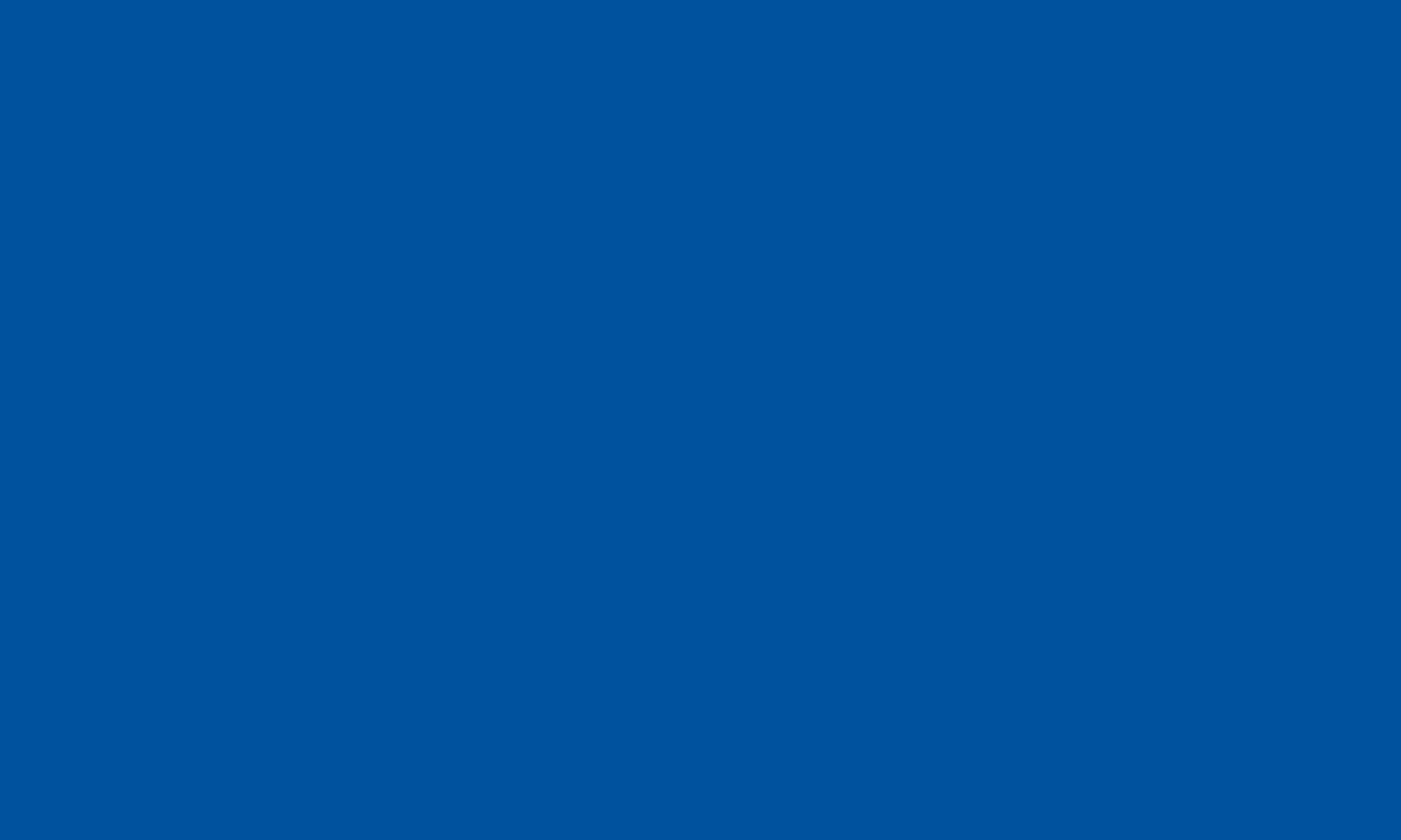 Souvent, 
     chez les laïcs en particulier, 
     la manière de se sanctifier,       
     comme on la concevait,   
     est considérée 
     comme 
     dépassée.
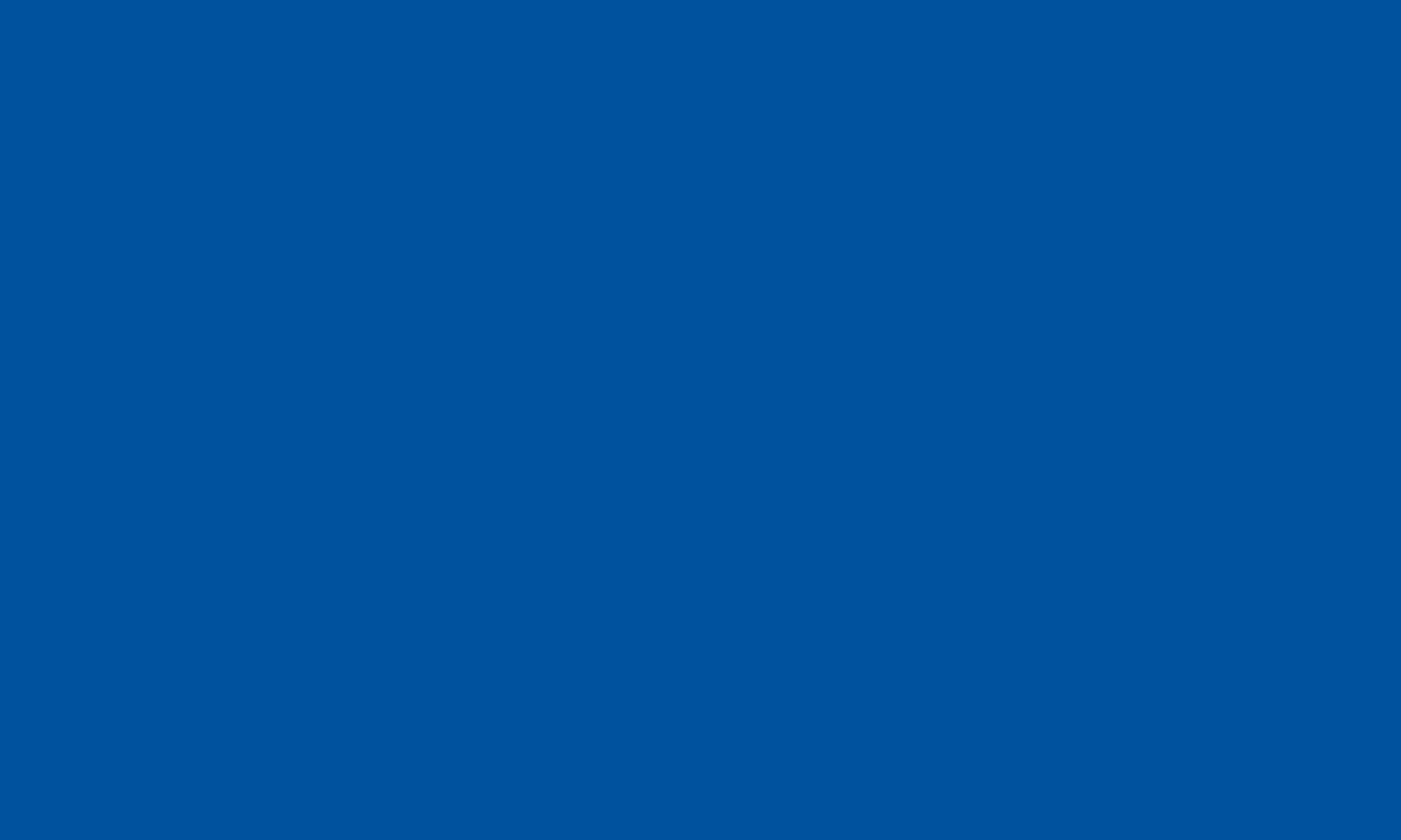 Le style de sainteté
du chrétien d’aujourd’hui 
va au-delà d’une perfection 
recherchée individuellement 
et se résume souvent ainsi : 
nous voulons nous 
sanctifier ensemble.
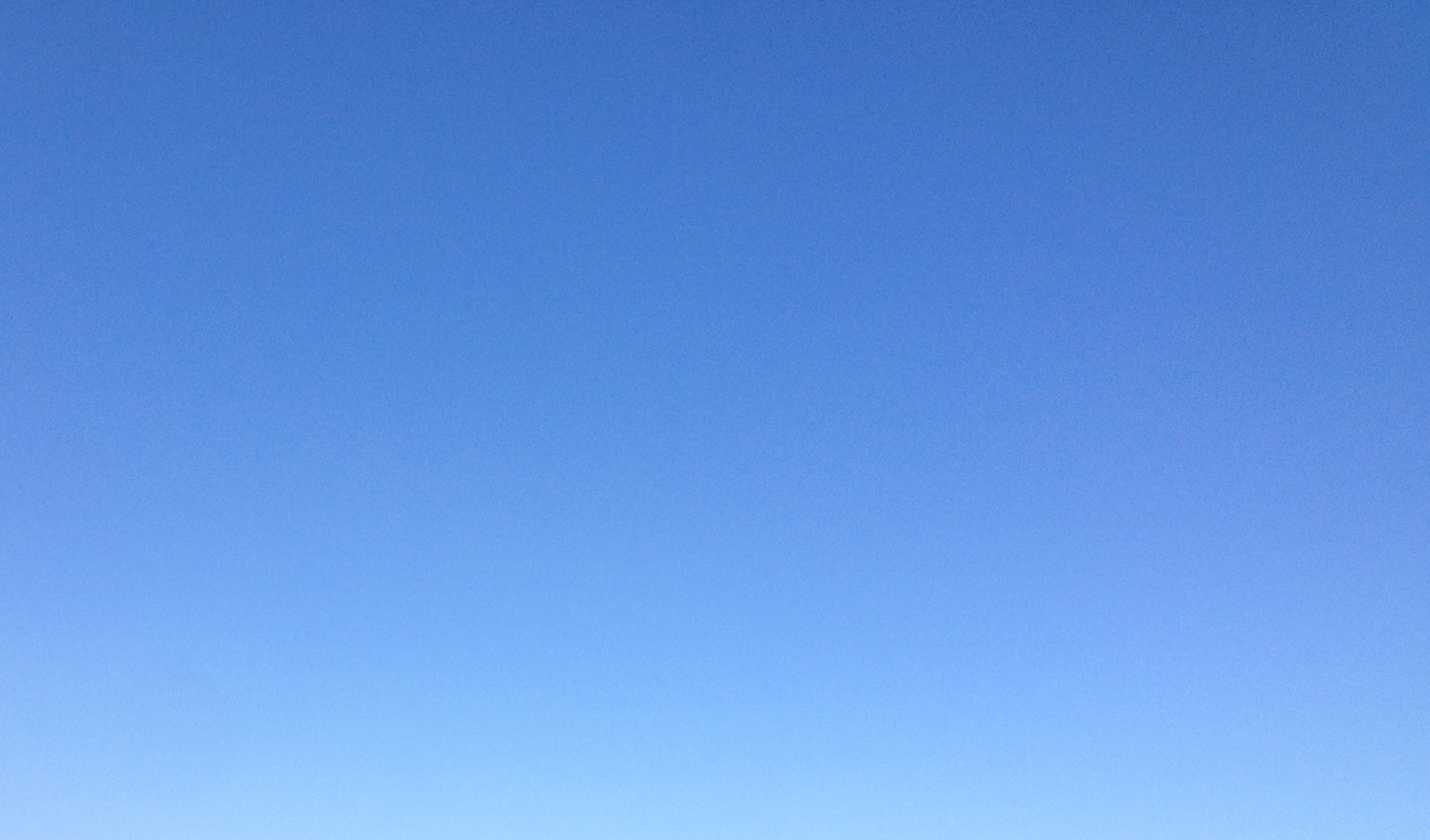 Nous
 désirons 
 une sainteté 
 collective !
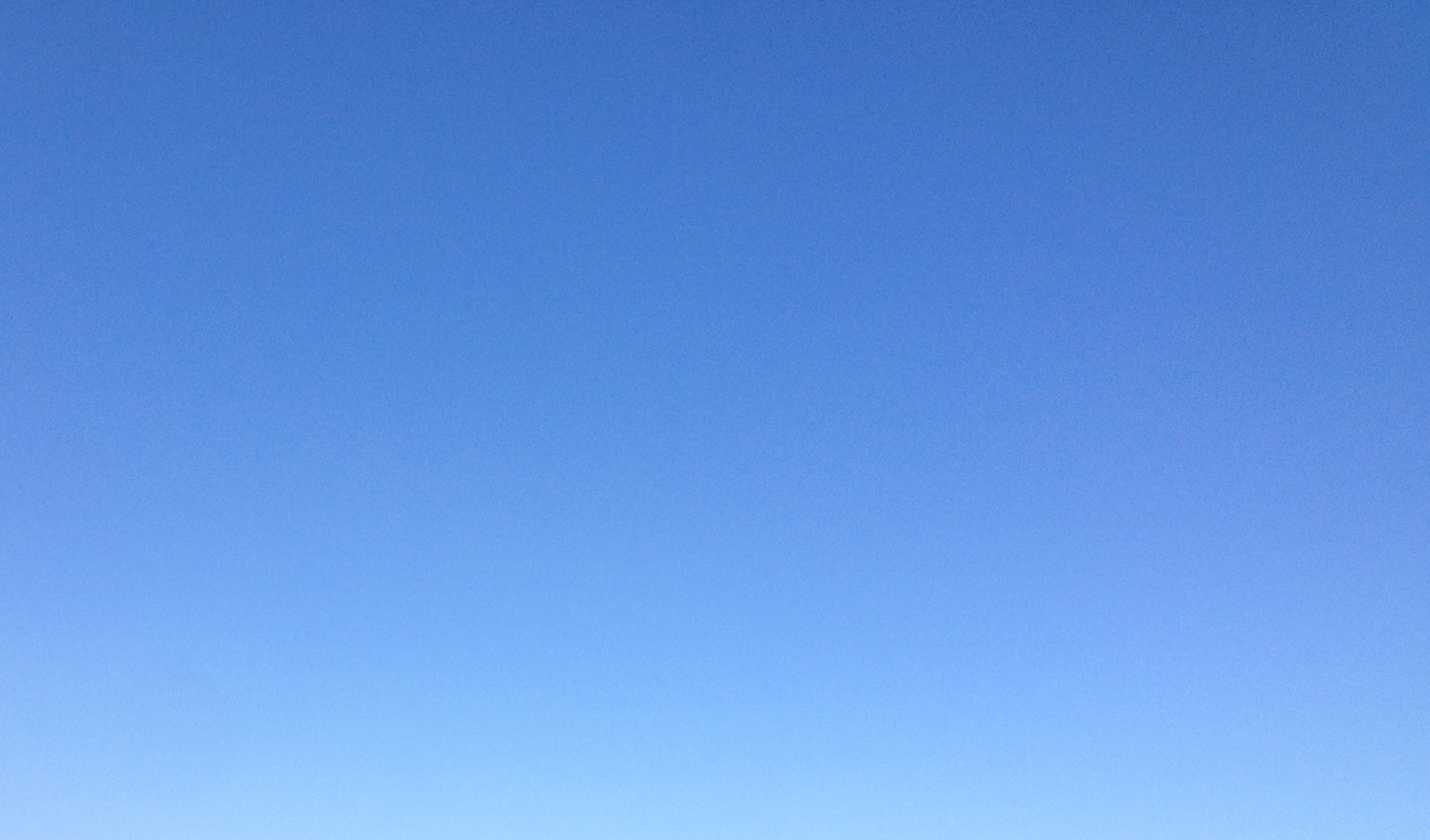 Ainsi se forment ça et là des groupes de chrétiens engagés qui vont à Dieu unis.
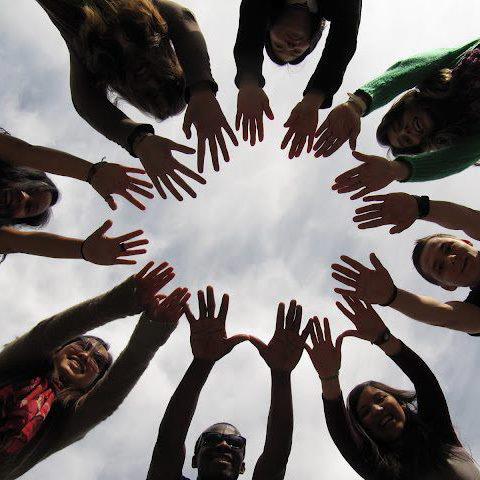 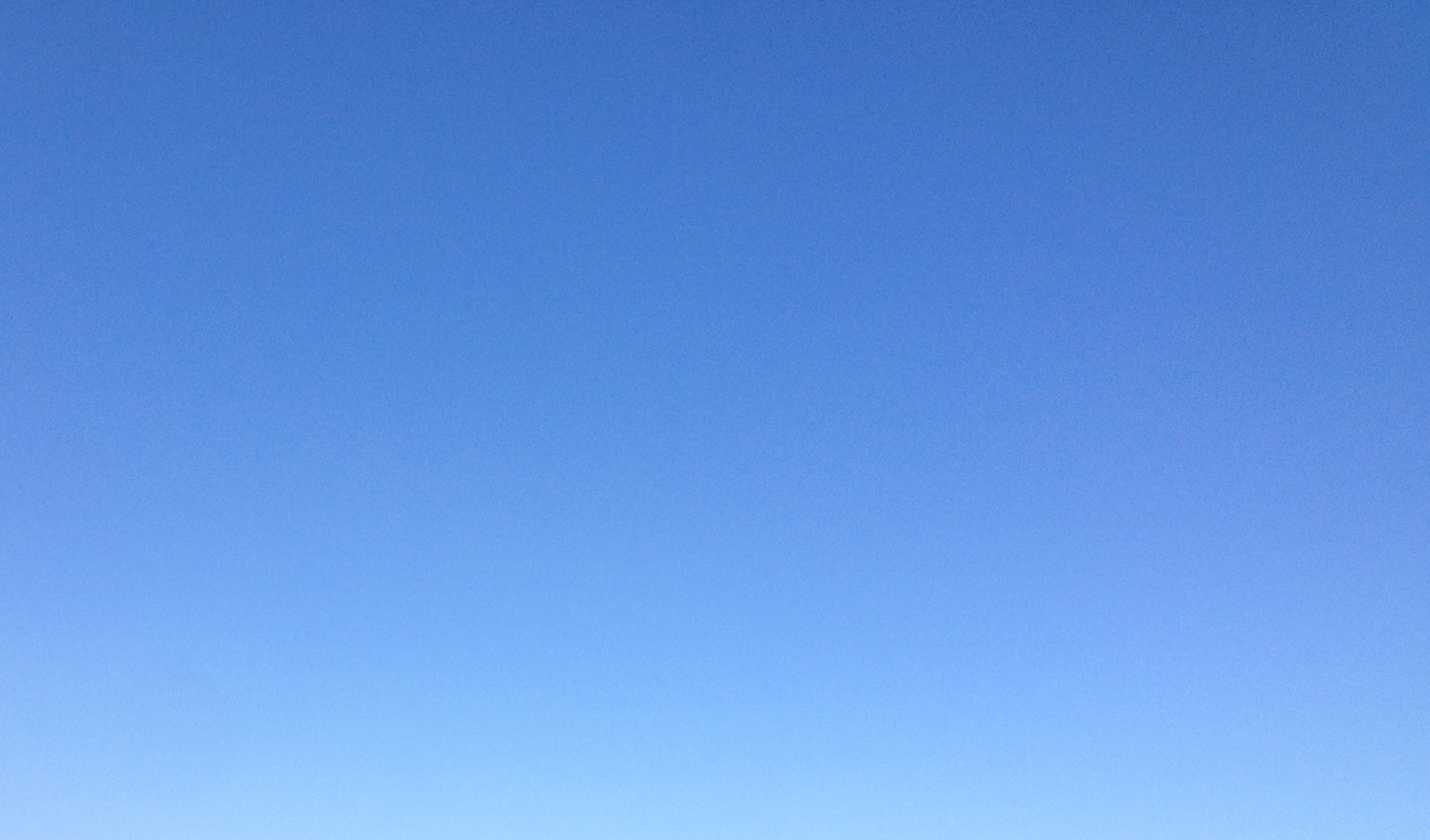 Il nous semble que c’est Dieu qui veut cela, à condition 
  que soit présente 
  la dimension ecclésiale, 
  l’unité dans 
  l’amour avec la 
  hiérarchie.
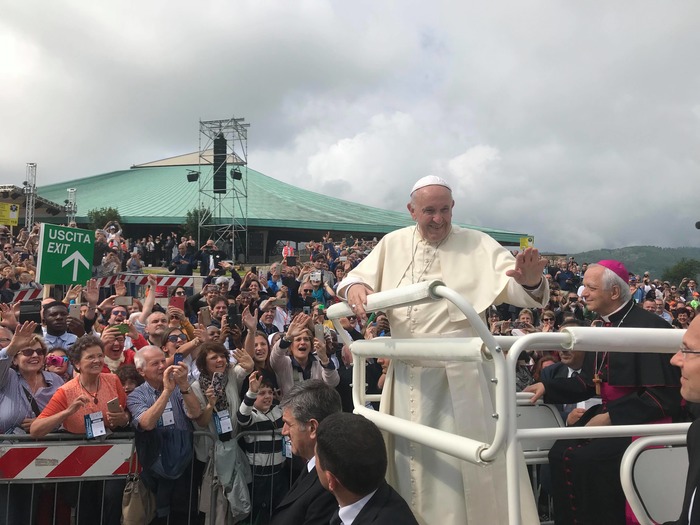 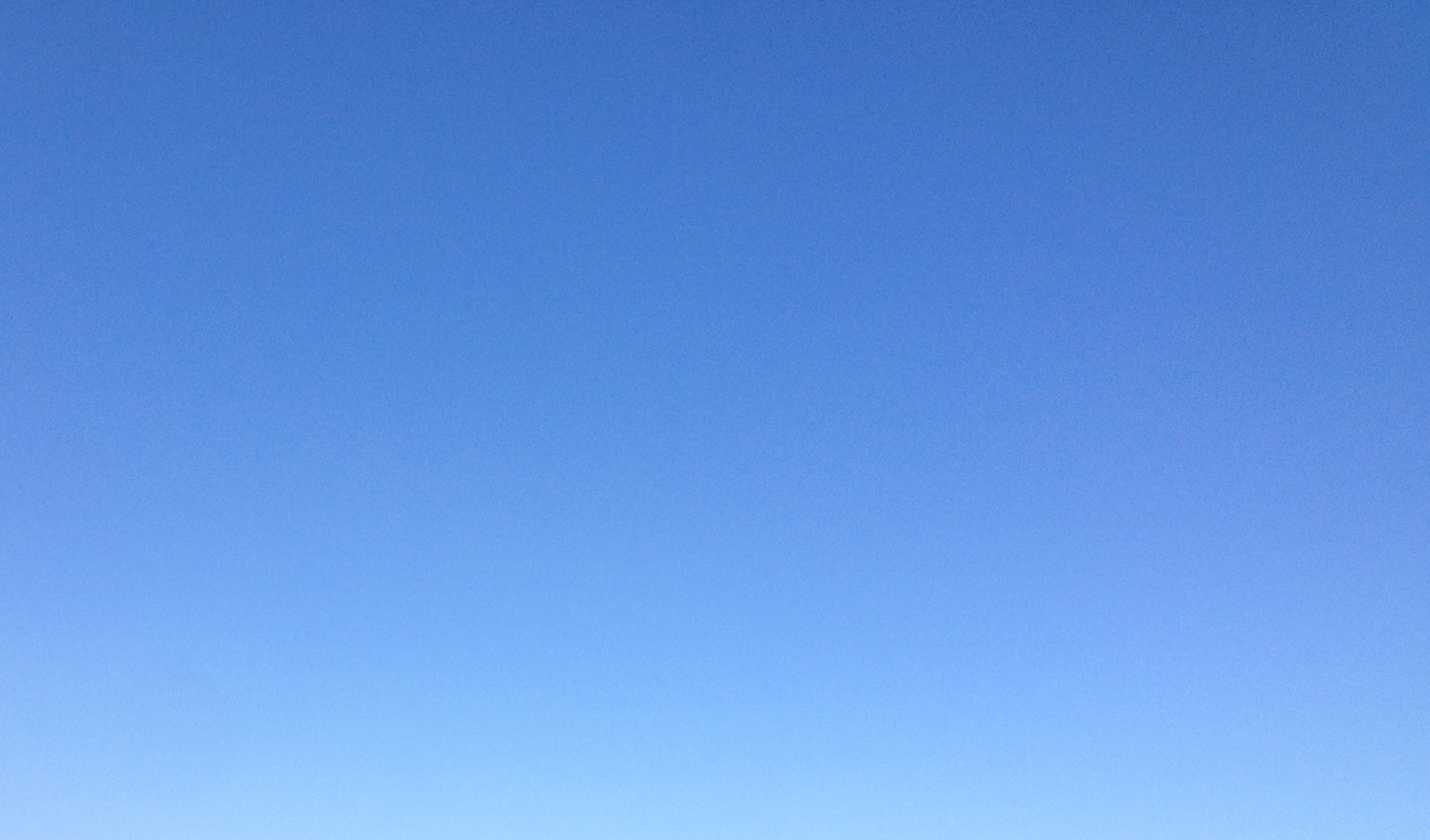 Le visage de l’Église, 
ici transparent de lumière, 
là obscurci par des ombres, 
doit se refléter en 
chaque  chrétien, 
en chaque groupe 
de Chrétiens.
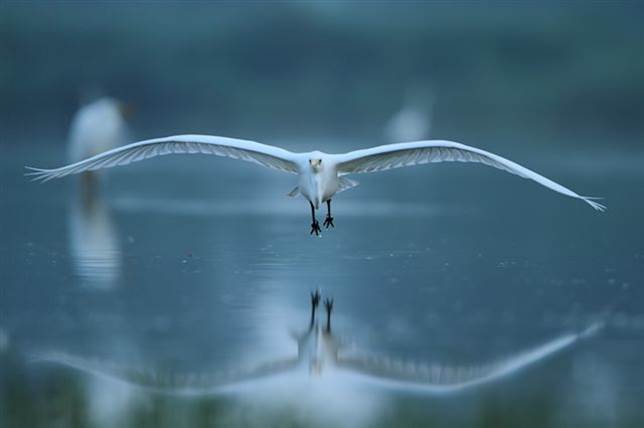 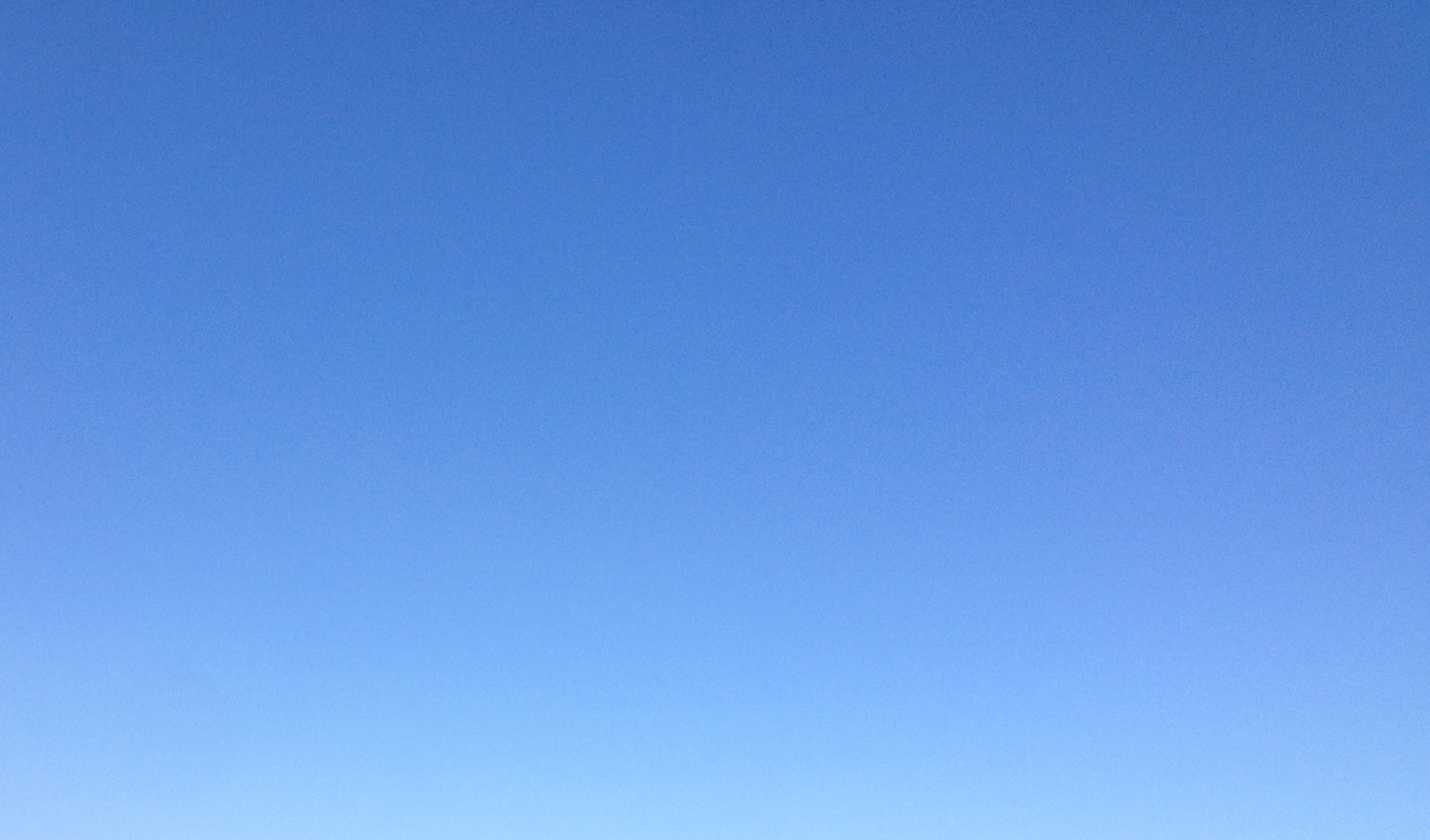 Ce qui veut dire que nous 
   devons faire nôtres non 
   seulement les joies de l’Église, 
   ses espoirs, ses floraisons 
   toujours nouvelles, 
   ses avancées, 
   mais surtout 
   ses souffrances
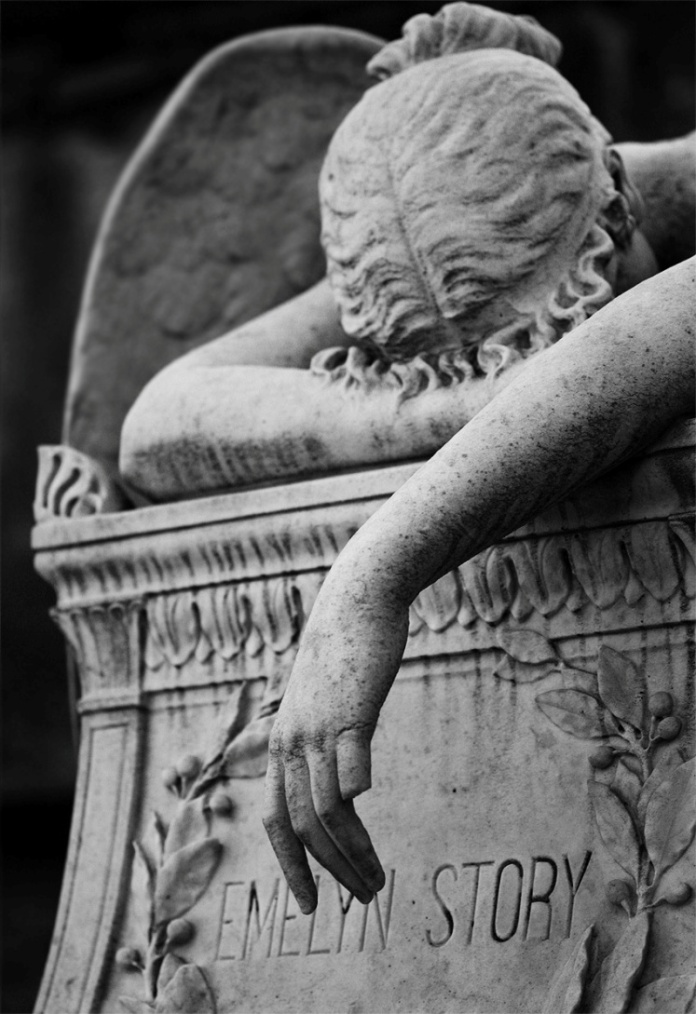 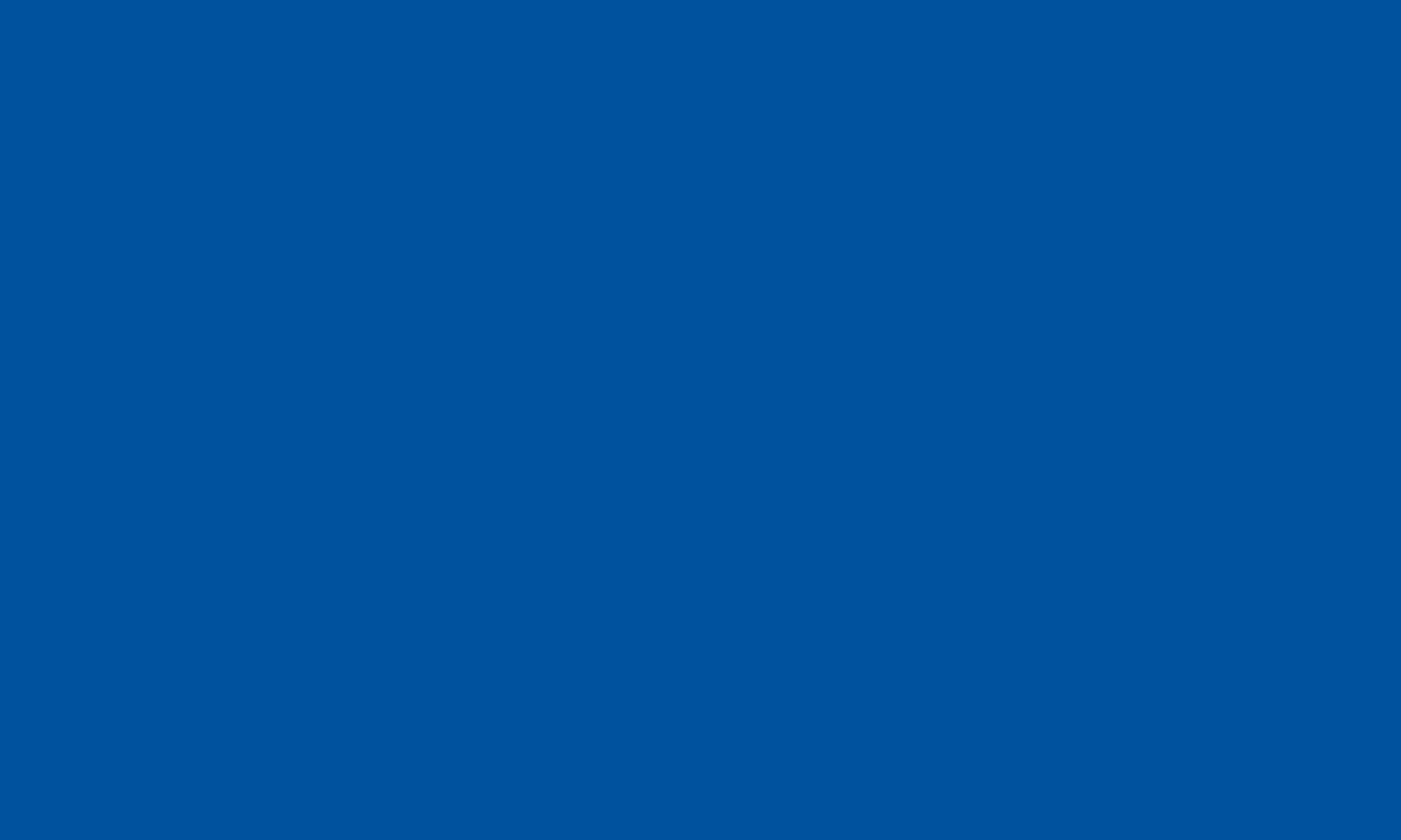 - la communion qui n’est pas pleine entre les Églises …
  - les situations 
  douloureuses…
  - les contestations 
  négatives…
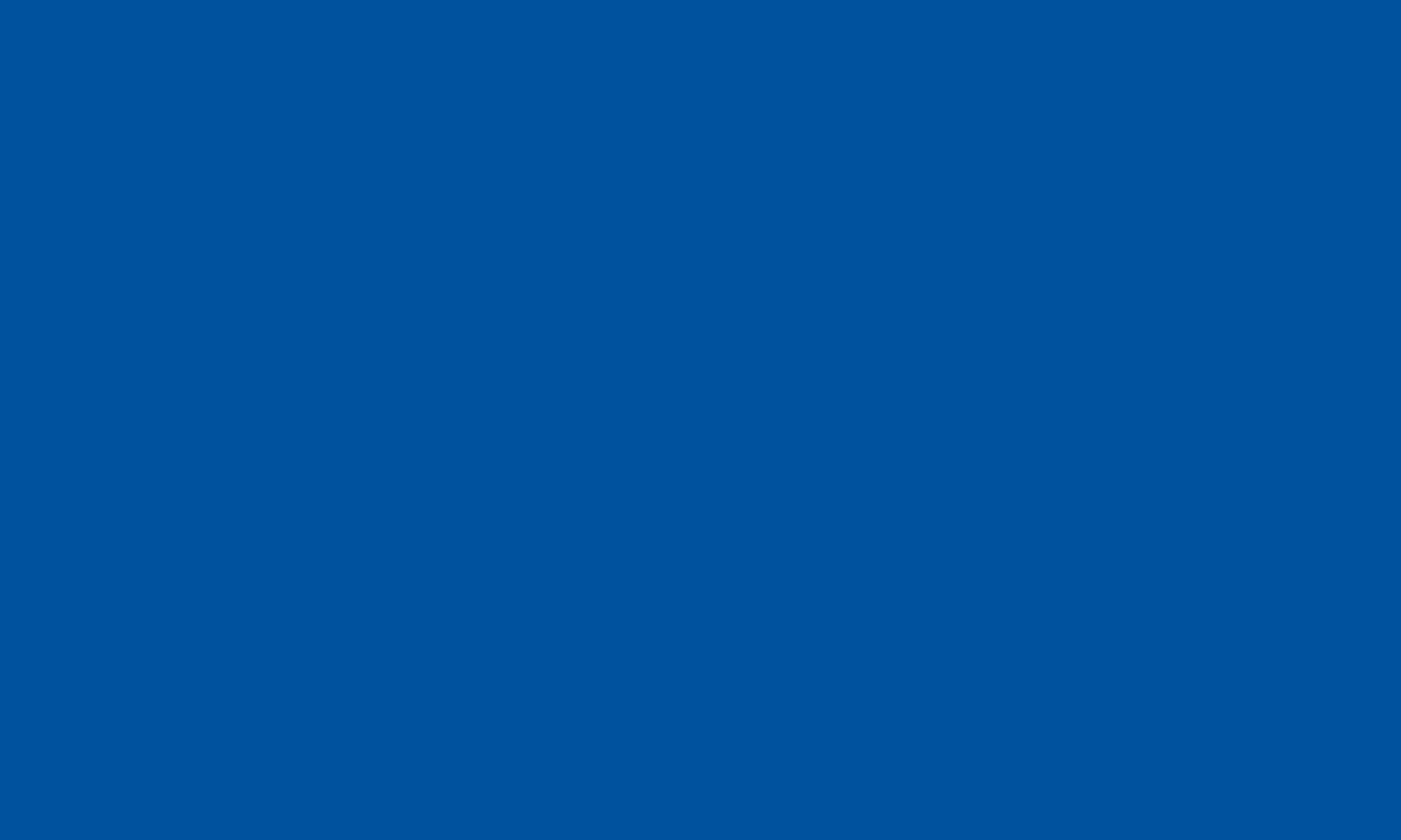 La souffrance 
d’oublier 
les trésors 
transmis 
au cours 
des siècles…
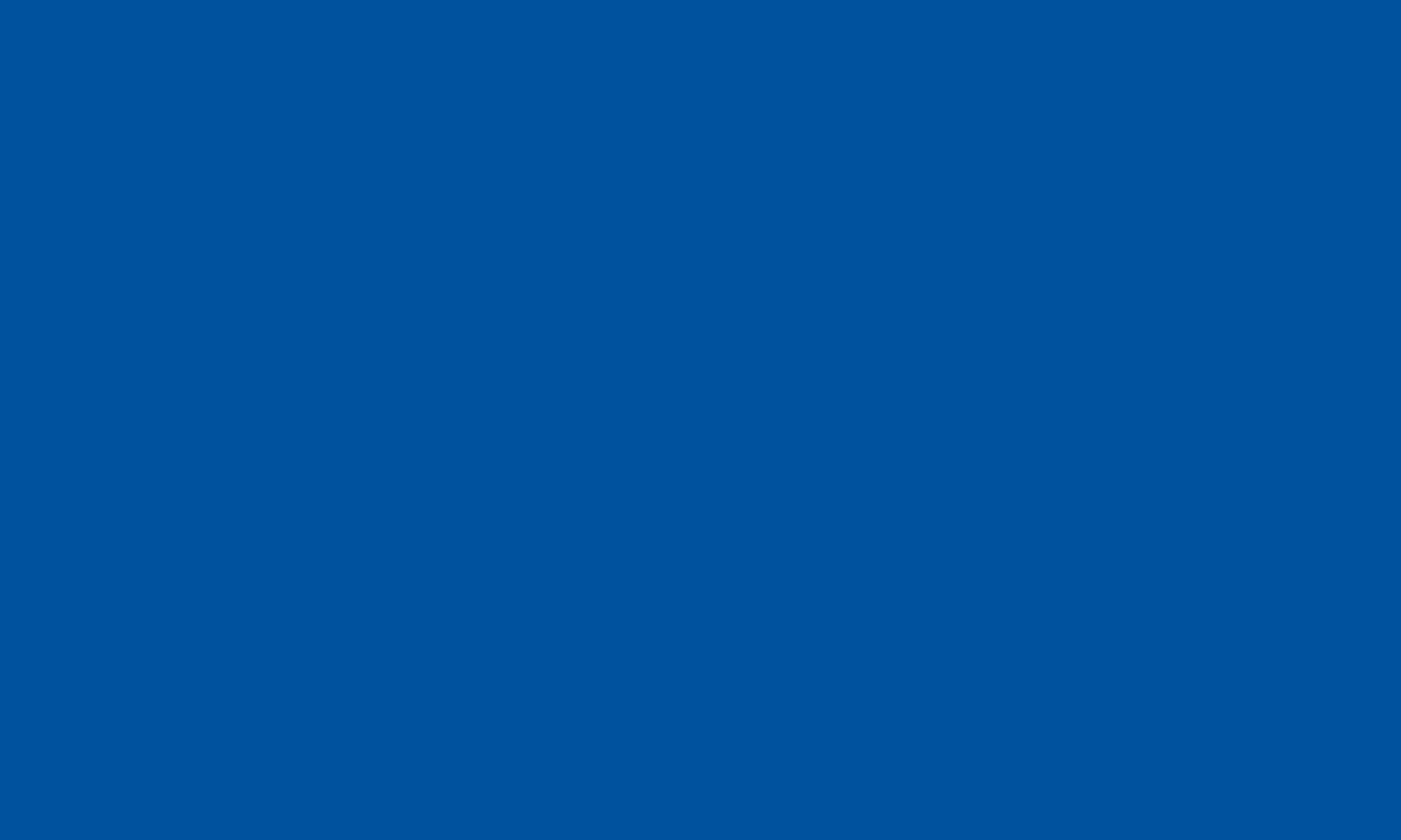 l’angoisse face à ceux qui 
rejettent ou 
n’acceptent pas 
le message que 
Dieu annonce 
pour le salut 
du monde…
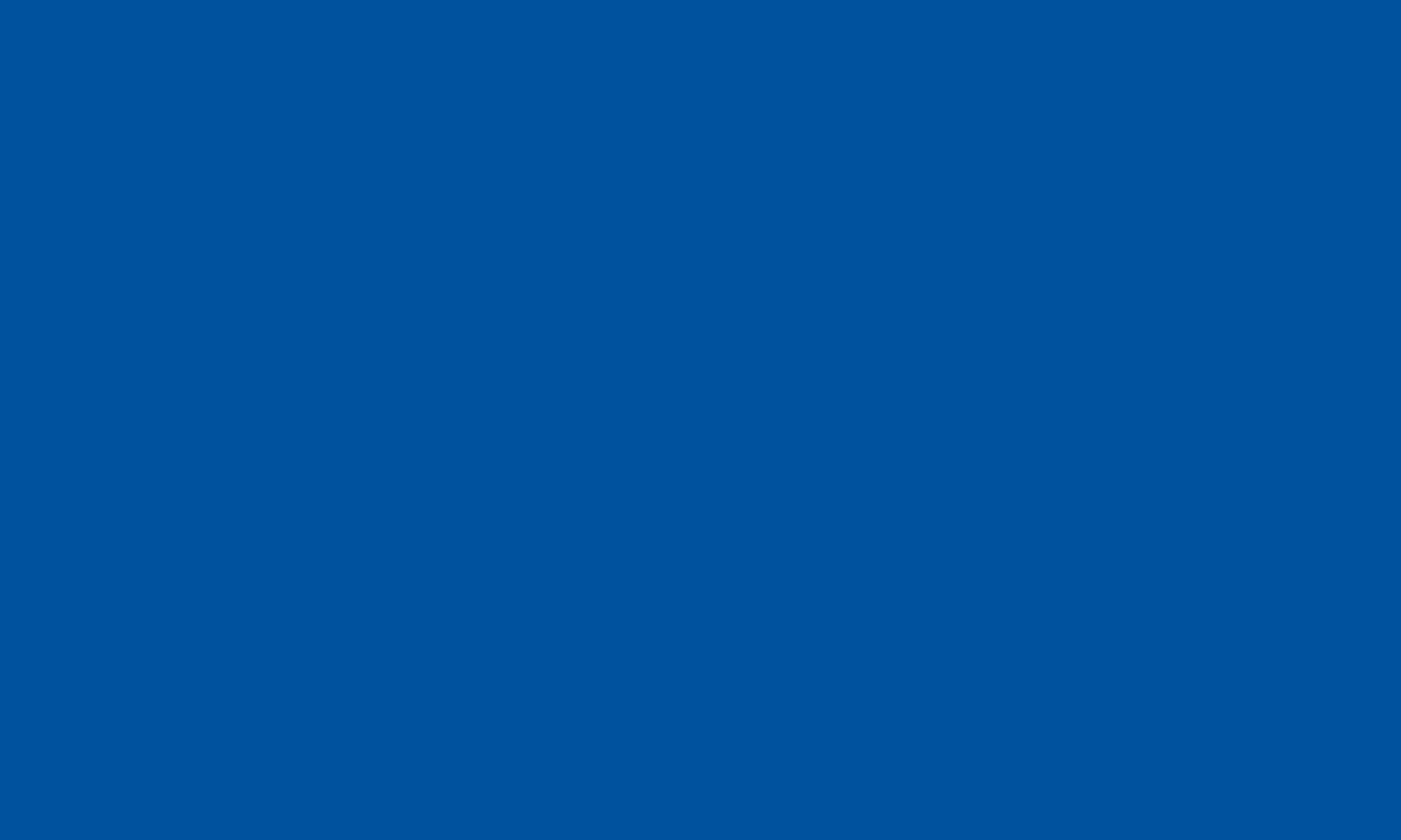 Au milieu de toutes ces
  inquiétudes, matérielles mais 
  surtout spirituelles, l’Église 
  souffrante apparaît comme le 
  Crucifié de notre époque : 
  « Mon Dieu,    
   mon Dieu, 
   pourquoi m’as-tu 
   abandonné ? »
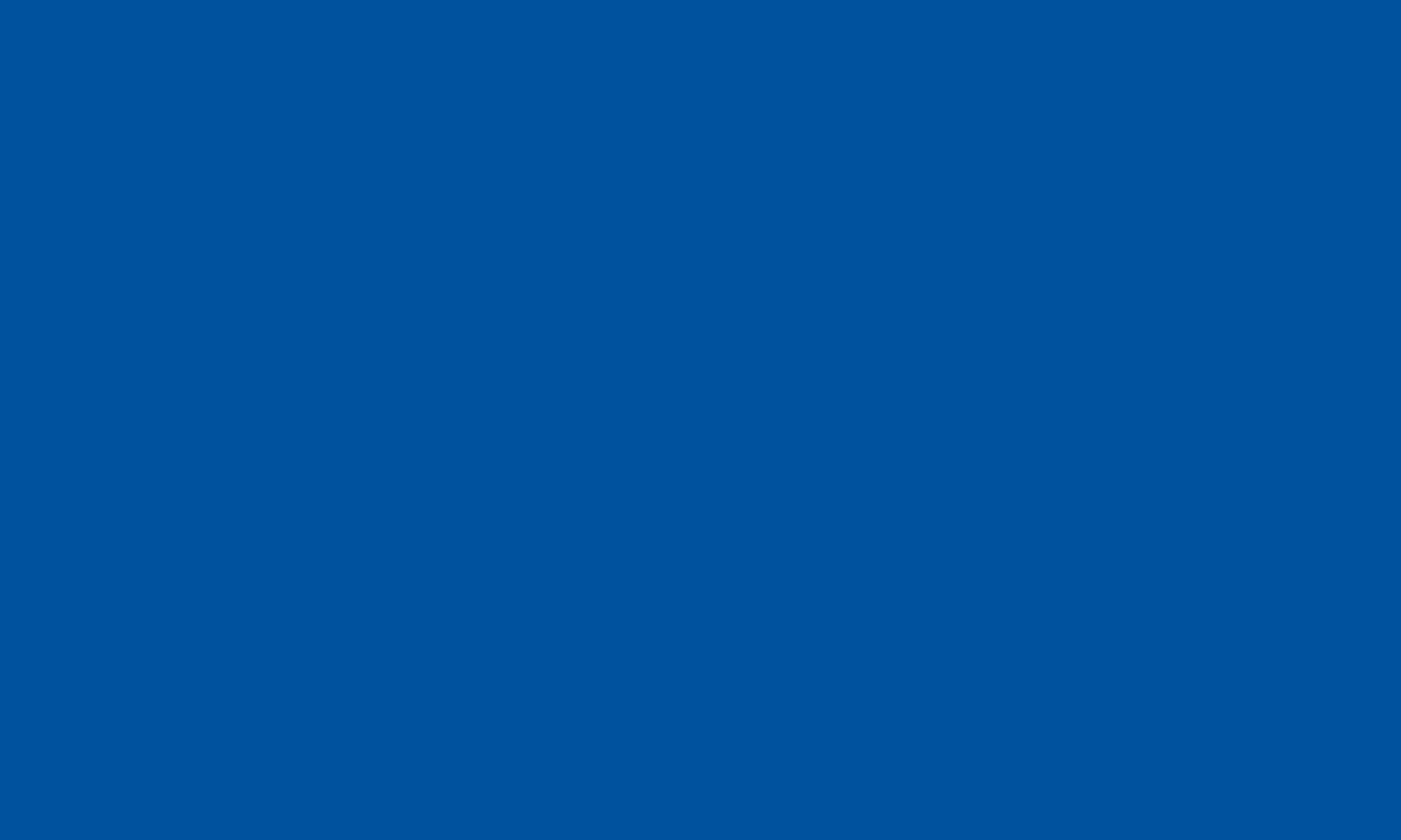 Il y a quelque temps, 
  je suis allé à La Verna, 
  dans les montagnes au-dessus d’Assise. 
  J’y ai médité le don exceptionnel des 
  stigmates que Dieu a fait à François 
  d’Assise, comme pour confirmer 
  sa façon d’imiter
  le Christ, de vivre 
  en chrétien.
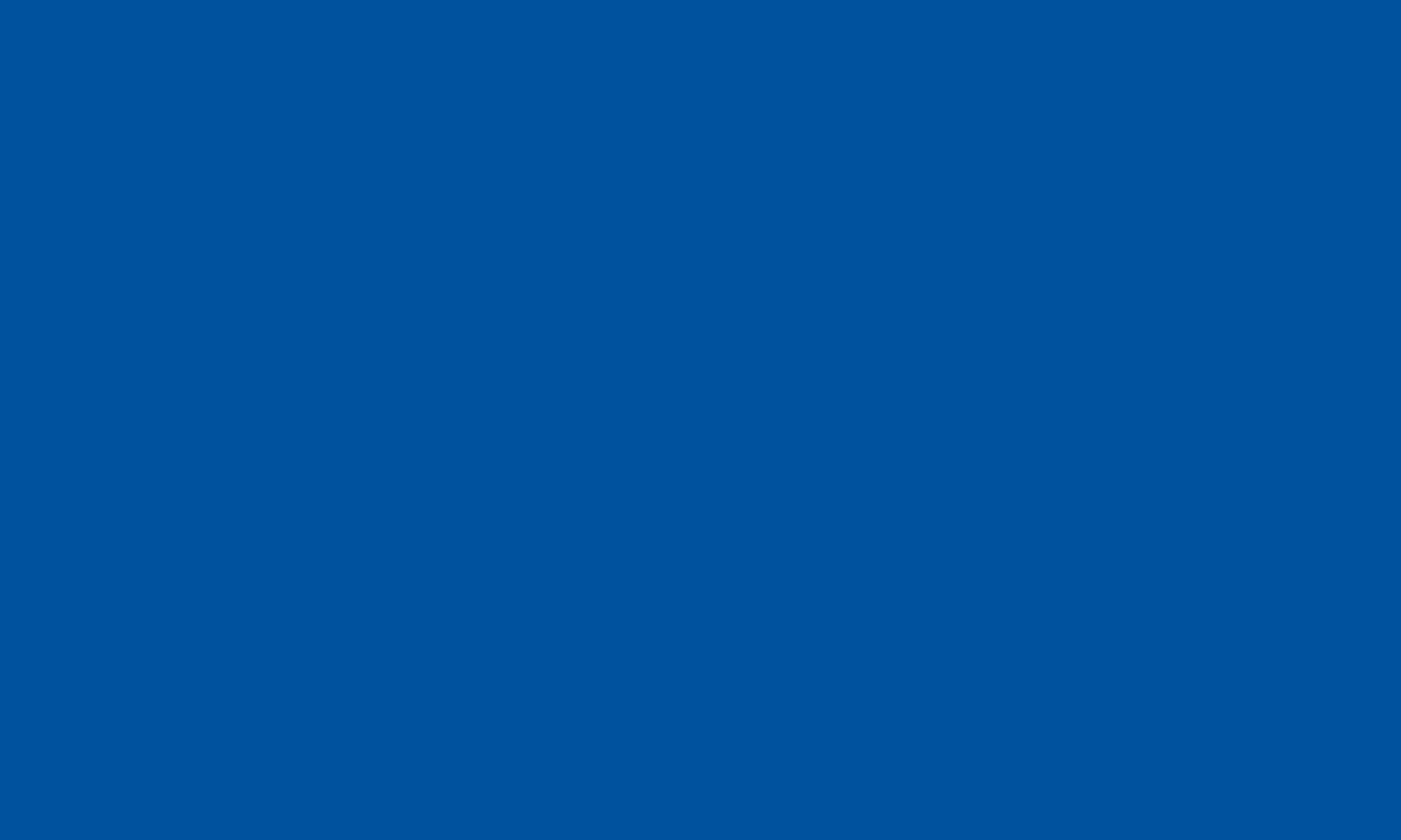 Je me suis dit que tous les 
   chrétiens authentiques 
   devraient être des stigmatisés, 
   non pas au sens 
   extraordinaire du 
   terme, mais de 
   façon spirituelle.
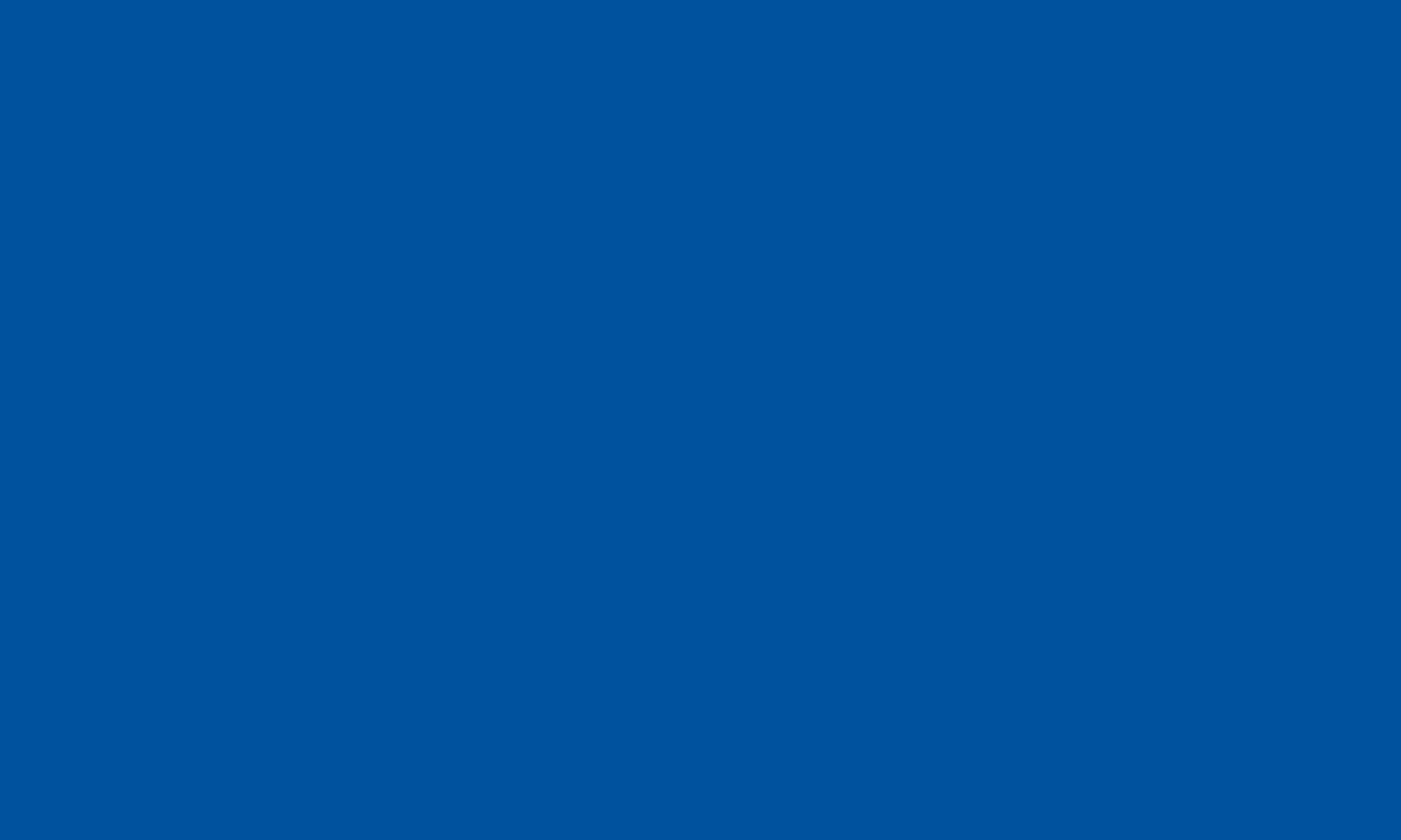 Et j’ai compris que les stigmates 
du chrétien de notre temps sont
justement les plaies 
mystérieuses 
mais bien réelles
de l’Église 
d’aujourd’hui.
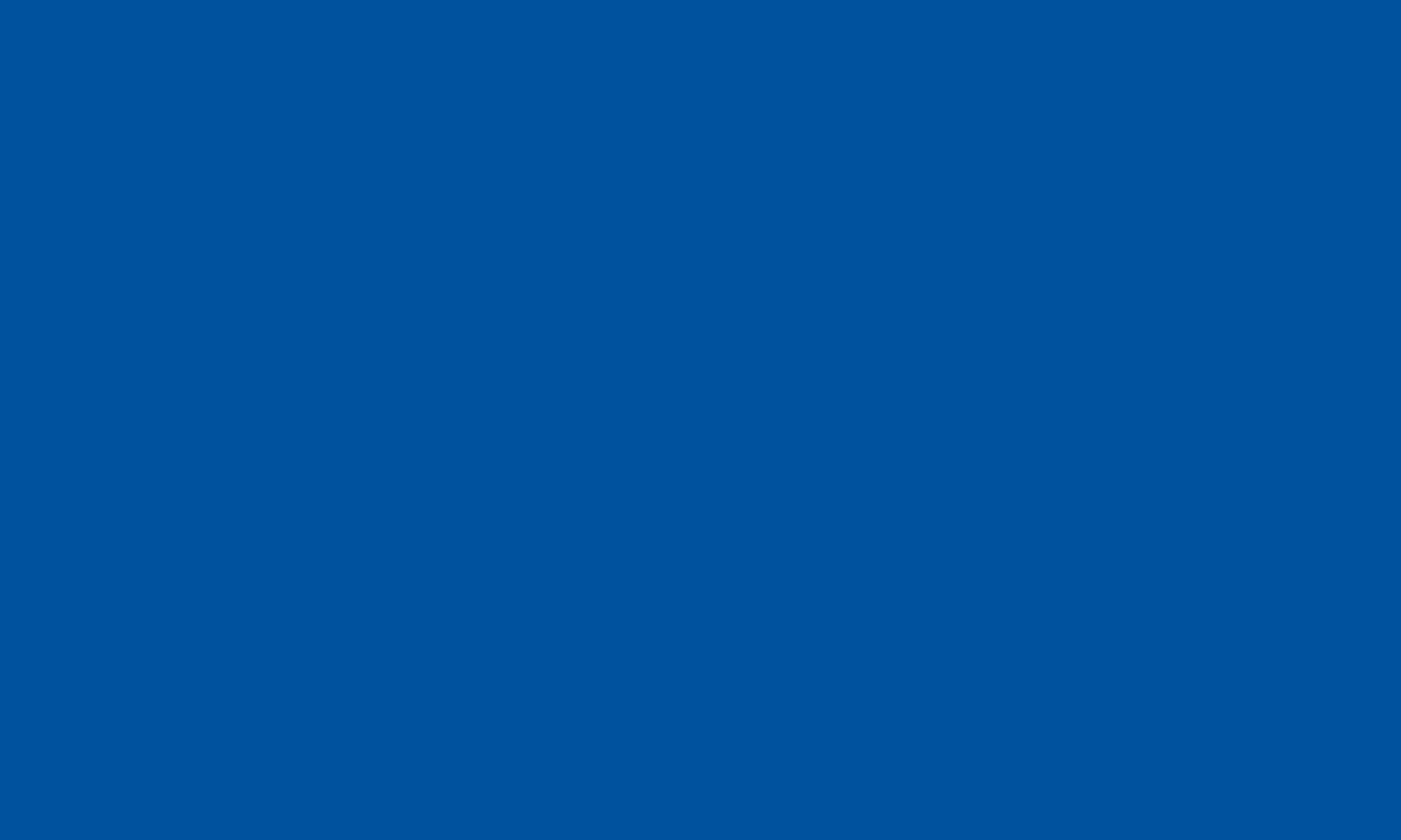 Si la charité du Christ ne nous
fait pas éprouver en nous la 
souffrance de ces plaies, 
nous ne sommes 
pas comme Dieu 
nous désire 
aujourd’hui.
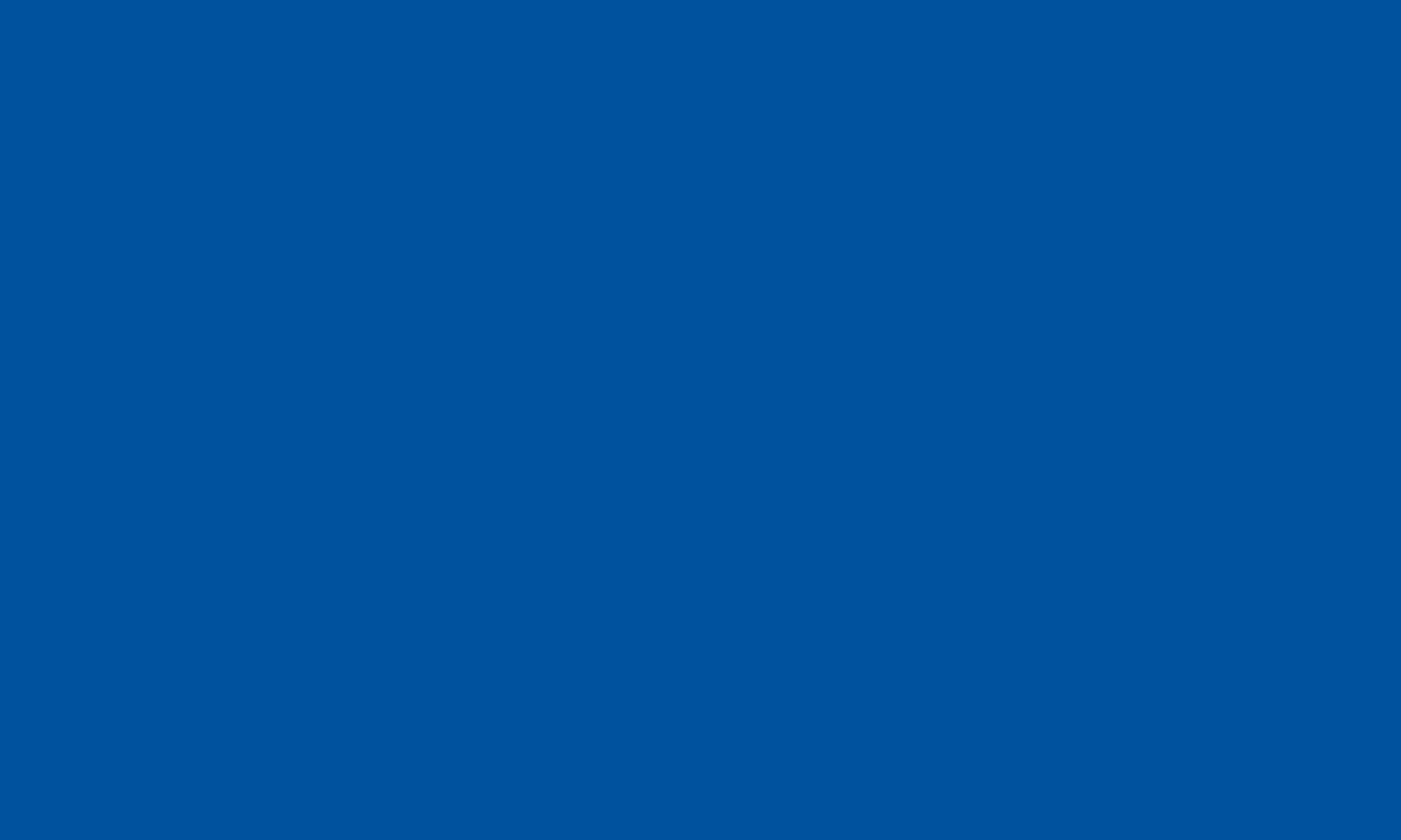 À notre époque, 
une sainteté 
purement 
individuelle 
ne suffit plus, ni même 
une sainteté communautaire
fermée.
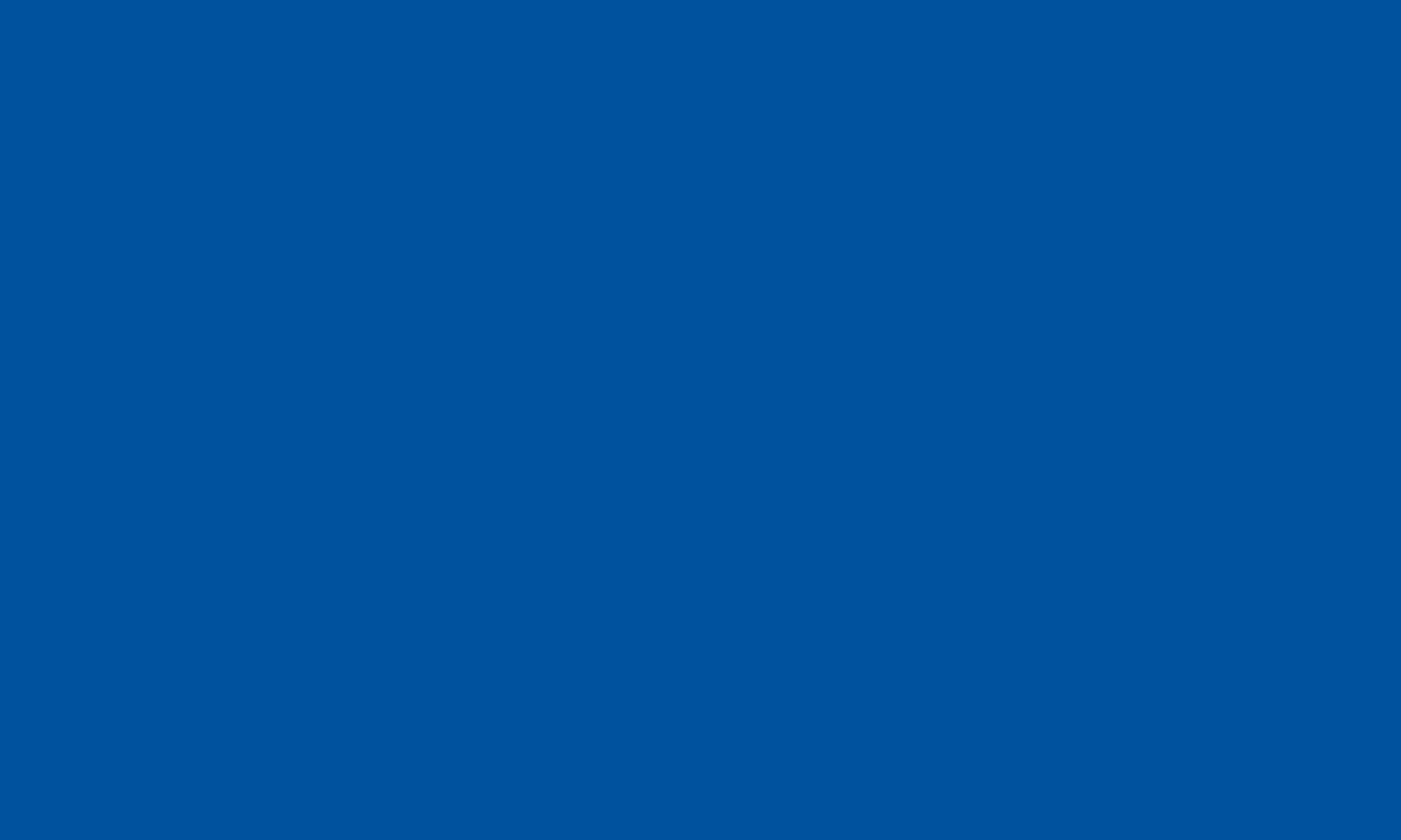 Il faut que nous ayons en
nous les sentiments de 
souffrance, mais aussi de 
joie, que le Christ éprouve
aujourd’hui 
dans son 
épouse.
Soyons Église 
             et ensemble, 
             nous serons 
                   saints.
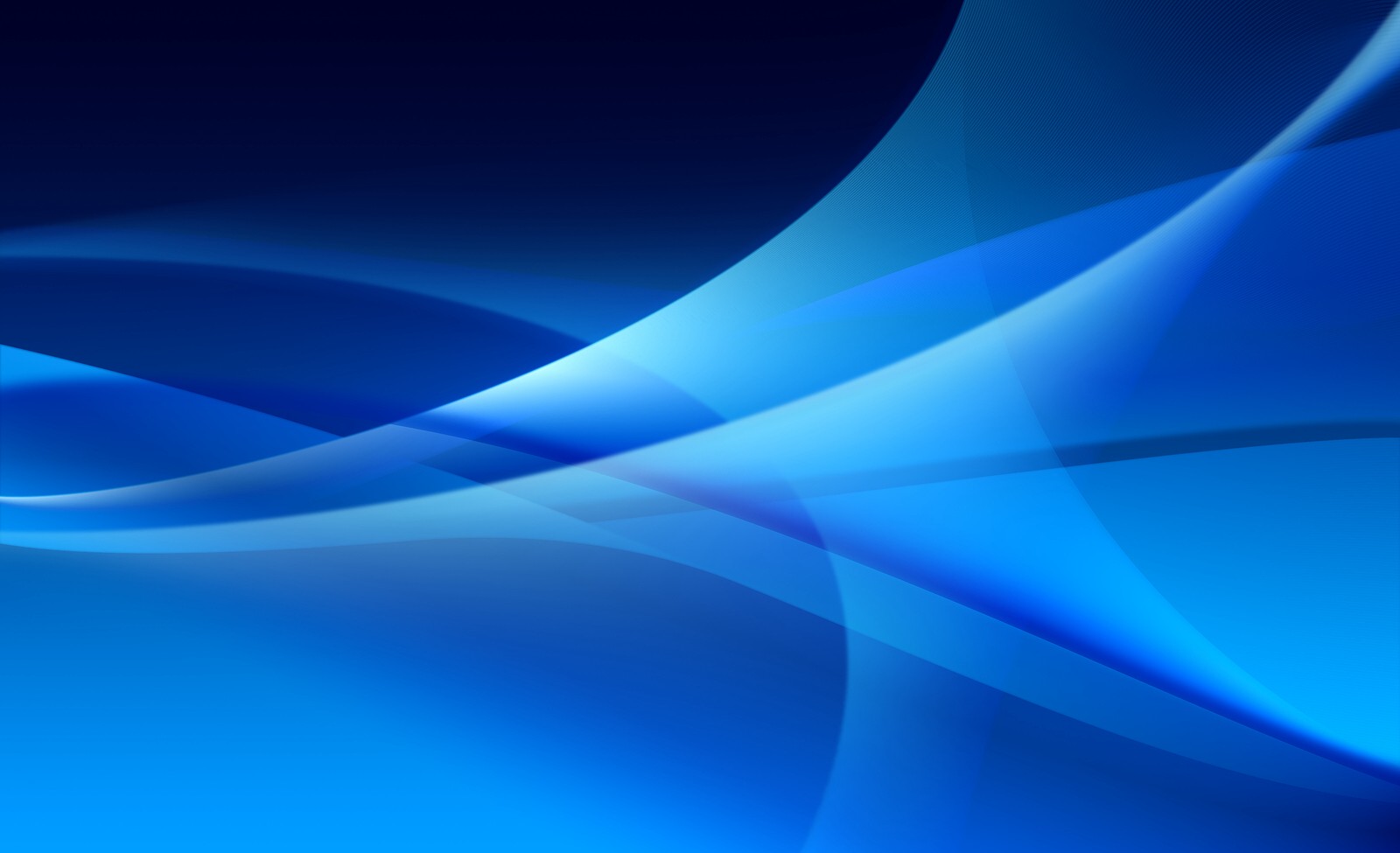 Vivons une sainteté collective
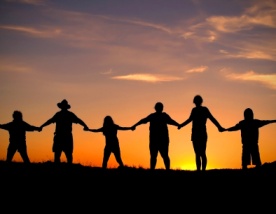 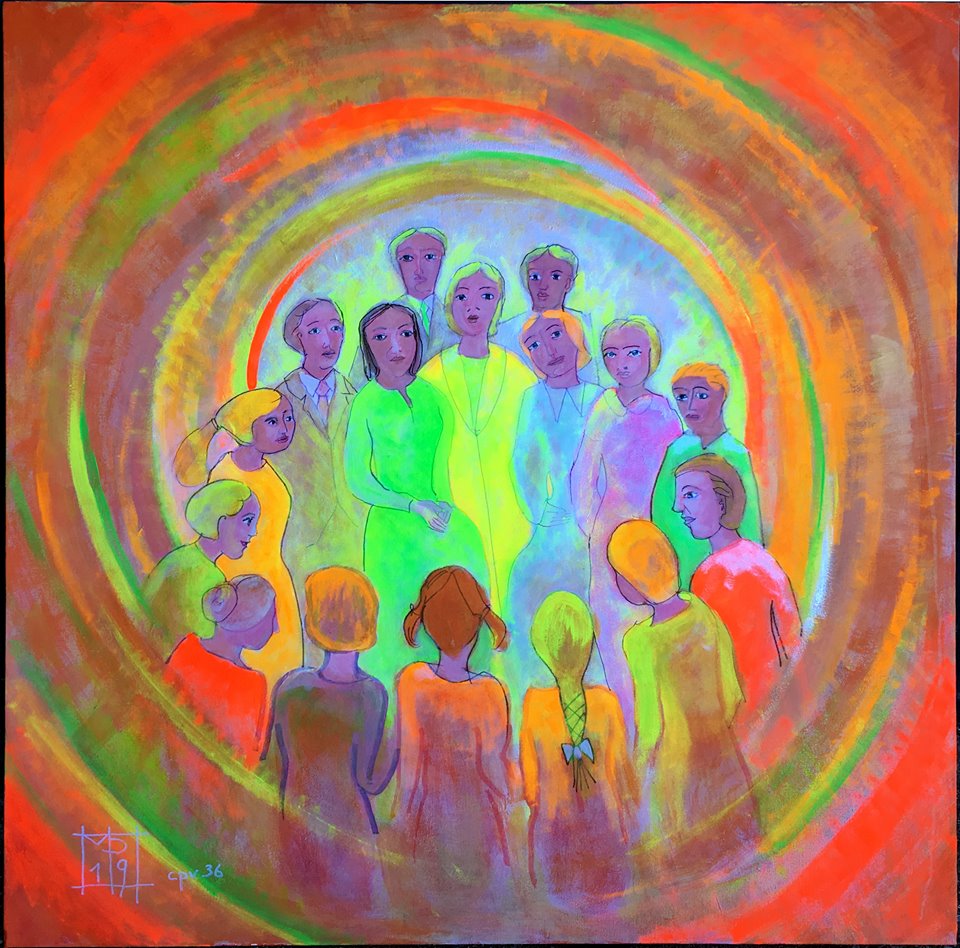 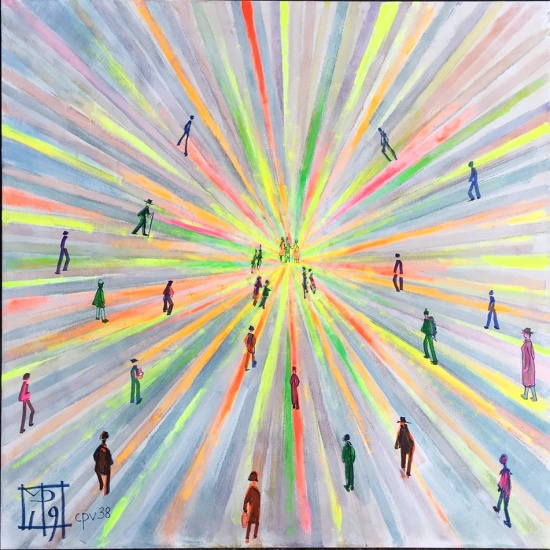 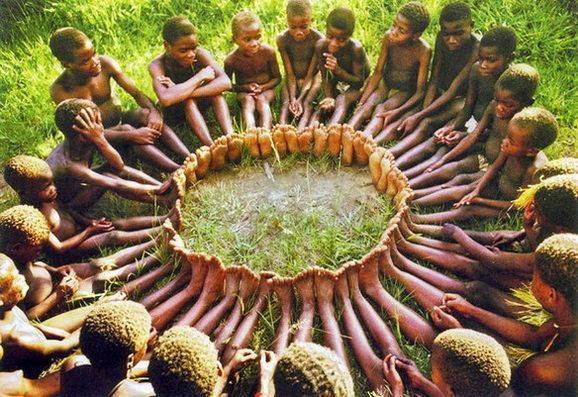